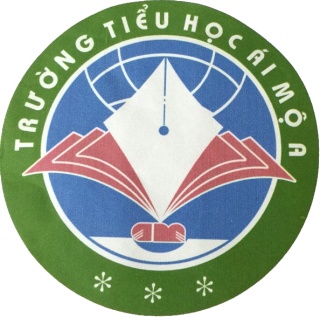 PHÒNG GD&ĐT  QUẬN LONG BIÊN
TRƯỜNG TIỂU HỌC ÁI MỘ A
MÔN: ĐỊA LÍ - LỚP 5
Tiết 9 – Tuần 9
TÊN BÀI: CÁC DÂN TỘC, SỰ PHÂN BỐ DÂN CƯ

GV thực hiện: Nguyễn Ngọc Ánh
?
?
KIEÅM TRA
Naêm 2004 nöôùc ta coù số dân bao nhieâu? Soá daân nöôùc ta ñöùng thöù maáy trong caùc nöôùc ôû Ñoâng Nam AÙ?
Daân soá nöôùc ta taêng nhanh gaây ra nhöõng  khoù khaên gì trong vieäc naâng cao ñôøi soáng cuûa nhaân daân?
Năm 2004 nước ta có 82 triệu dân, dân số nước ta đứng thứ 3 trong các nước ở khu vực Đông Nam Á.
Đời sống nhân dân thấp, phương tiện sinh hoạt thiếu thốn, ảnh hưởng đến việc học tập ...
Thứ 4 ngày 31 tháng 10 năm 2012
Địa lý
BÀI 9:                      CÁC DÂN TỘC
         SỰ PHÂN BỐ DÂN CƯ
1. Caùc daân toäc:
Hãy kể tên một số dân tộc ở nước ta mà em biết?
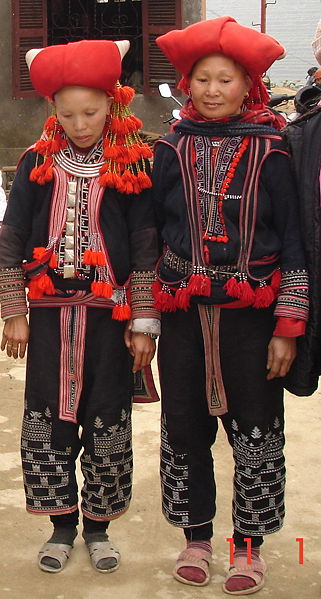 Ngöôøi Dao
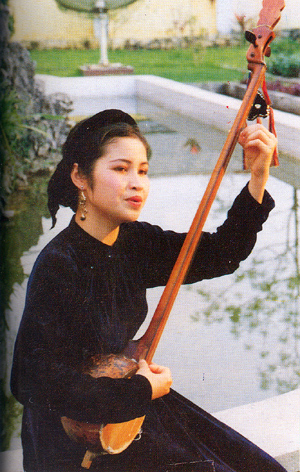 Ngöôøi Taøy
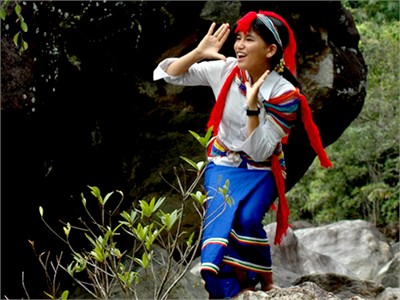 Ng­êi d©n téc Co
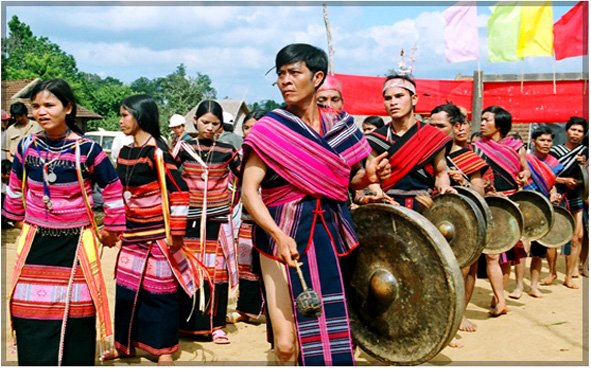 Ngöôøi Gia-rai
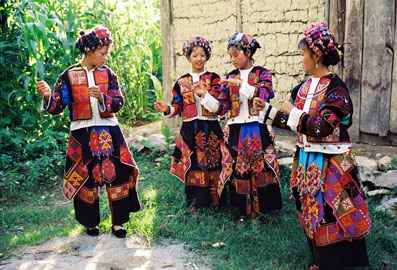 Người Chăm
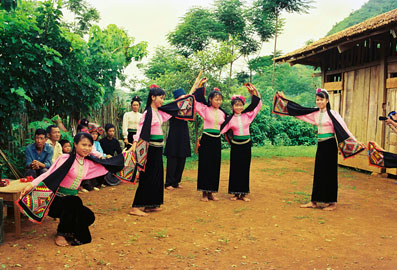 Người Thái
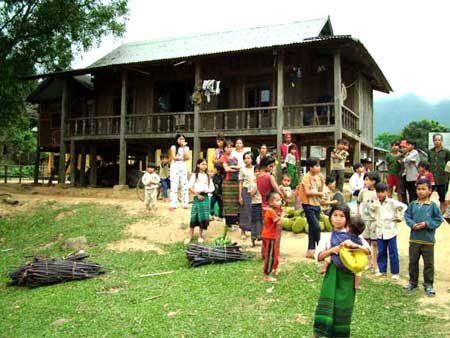 Người Vân Kiều
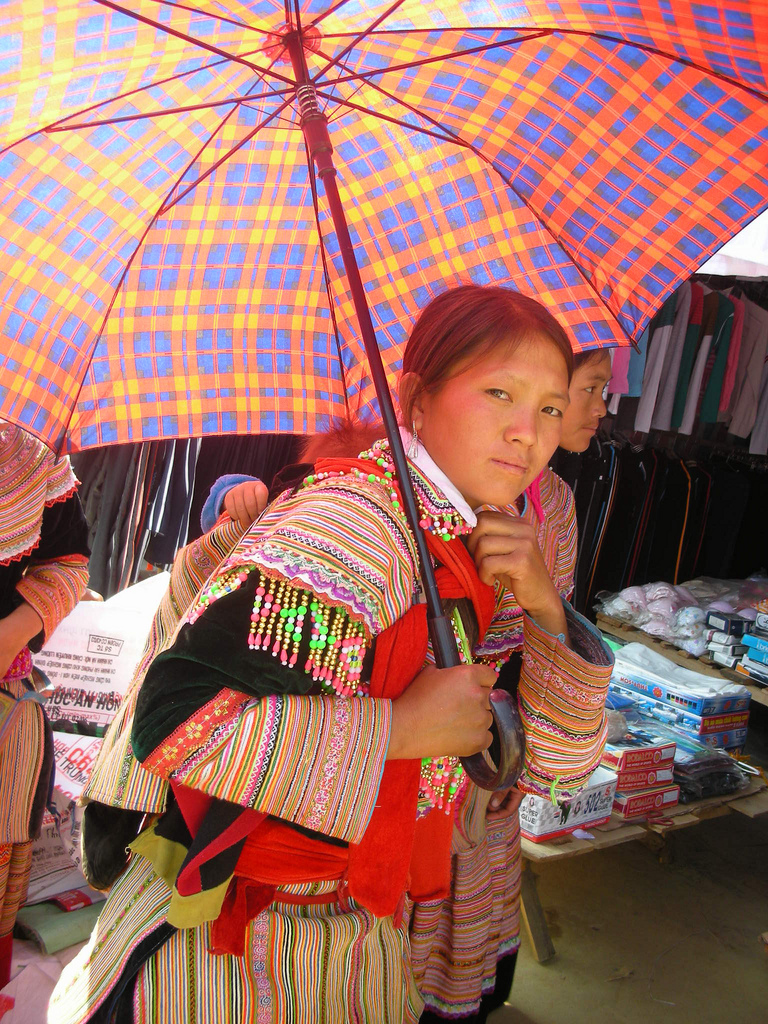 Người H’Mông
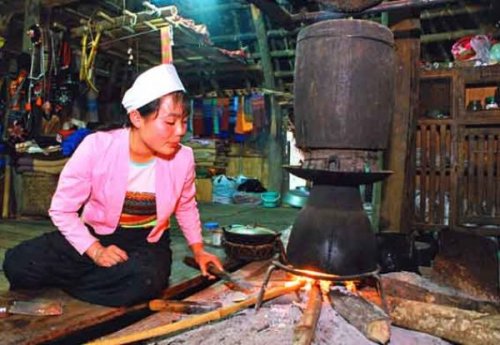 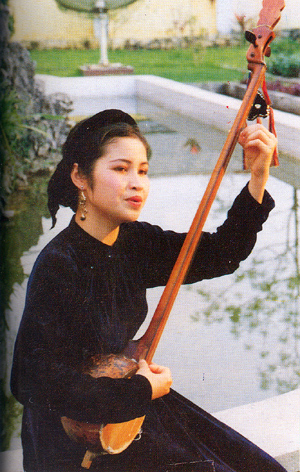 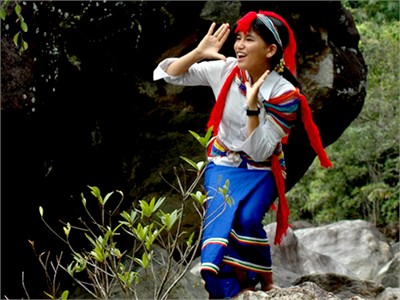 Ngöôøi Möôøng
Ngöôøi Taøy
Ngöôøi daân toäc Co
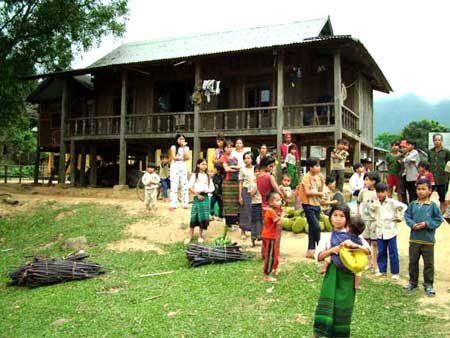 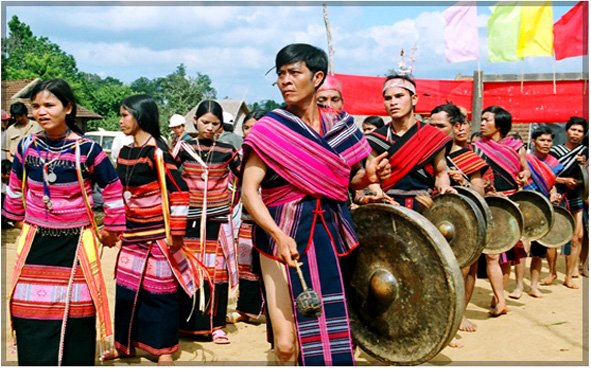 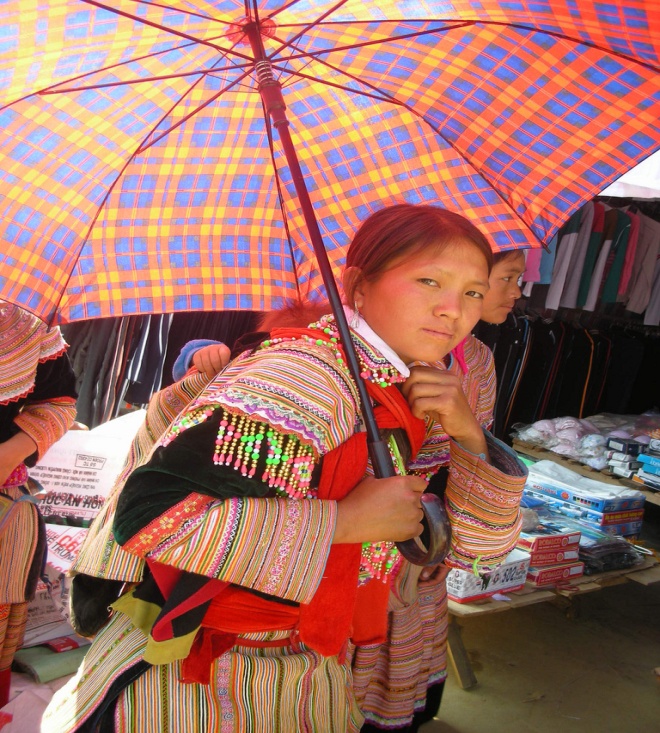 Ngöôøi Gia-rai
Người Vân Kiều
Người H`Mông
1. Caùc daân toäc:
Nöôùc ta  coù 54 daân toäc.
 - Daân toäc Kinh (Vieät) Coù soá daân ñoâng nhaát, soáng taäp trung chuû yeáu caùc vùng ñoàng baèng, ven bieån. 
- Caùc daân toäc ít ngöôøi  chuû yeáu soáng ôû vuøng nuùi vaø cao nguyeân.
2. Maät ñoä daân soá: 
Em hiểu thế nào là mật độ dân  số?
MÑDS = TOÅNG SOÁ DAÂN : DIỆN TÍCH ÑAÁT TÖÏ NHIÊN
Số người sống/km2
Km2
Người
Ví duï 
Daân soá cuûa huyeän X naêm 2004 :
Toång soá daân: 45 000 ngöôøi 
Dieän tích ñaát töï nhieân: 100 km2 
Tính MÑDS cuûa huyeän X naêm 2004?
Maät ñoä daân soá cuûa huyeän X naêm 2004 laø: 
45 000 : 100 = 450 (ngöôøi/km2)
Bảng số liệu về MĐDS của một số nước châu á
?
Toàn thế giới                                       47
Cam-pu-chia                                        72
Lào                                                       24
Trung Quốc                                        135
Việt Nam                                           249
Hãy nêu nhận xét về MĐDS nước ta so với MĐDS thế giới và một số nước ở châu Á
Bảng số liệu về MĐDS của một số nước châu á
Toàn thế giới                                       47
Cam-pu-chia                                        72
Lào                                                       24
Trung Quốc                                        135
Việt Nam                                           249
=> Qua bảng số liệu cho thấy mật độ dân số  nước ta rất cao
3. Phaân boá daân cö:
Caâu hoûi thaûo luaän
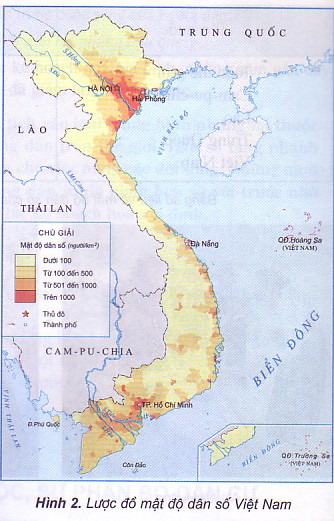 -Những vùng nào có mật độ dân số đông?
-Những vùng nào có mật độ dân số thưa thớt?
- Nêu nhận xét về sự phân bố dân cư ở nước ta.
-  Daân cö nöôùc ta phaân boá khoâng ñoàng ñeàu ...
-  Daân cö taäp trung ñoâng ñuùc ôû caùc ñoàng baèng, ven bieån vaø thöa thôùt ôû vuøng nuùi.
 - Khoaûng ¾ daân soá nöôùc ta soáng ôû noâng thoân.
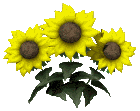 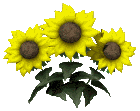 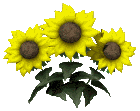 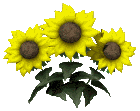 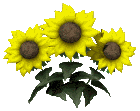 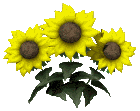 BÀI HỌC
-  Vieät Nam laø nöôùc coù nhieàu  daân toäc, trong 
ñoù ngöôøi Kinh (Vieät) coù soá daân ñoâng nhaát.
 -  Nöôùc ta coù maät ñoä daân soá cao, daân cö taäp 
trung ñoâng ñuùc ôû caùc ñoàng baèng, ven bieån 
vaø thöa thôùt ôû vuøng nuùi. 
 - Khoaûng ¾ daân soá nöôùc ta soáng ôû noâng thoân
Hãy hoàn thiện sơ đồ sau để thể hiện mối quan hệ giữa các vùng, miền?
Vùng núi
Nhiều tài nguyên
Dân cư thưa thớt
Thiếu lao động
Di dân
Thừa lao động
Dân cư đông đúc
Đất chật
Đồng bằng, ven biển
Việt Nam là nước có nhiều dân tộc , trong đó người Kinh có số dân đông nhất . Nước ta có mật  độ dân số cao , tập trung đông đúc ở các đồng bằng, ven biển và thưa thớt ở vùng núi . Khoảng ¾ dân số nước ta sống ở nông thôn.
Trò chơi
1
2
Câu hỏi
trắc nghiệm
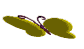 4
3
Câu 1: Nước ta có bao nhiêu dân tộc?
     a) 54 dân tộc, dân tộc Chăm đông nhất.
     
     b) 54 dân tộc, dân tộc Kinh đông nhất.
     
     c) 64 dân tộc, dân tộc Kinh đông nhất.
10
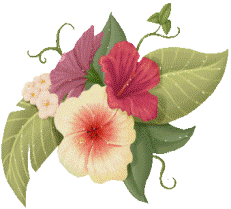 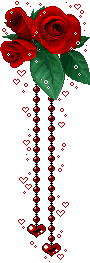 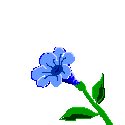 Câu 2: Mật độ dân số là:
    
    a)   Số dân trung bình trên 1 m2.
    
   b)   Số dân trung bình trên 1 km2.
    
   c)   Số dân trung bình trên  10 km2.
10
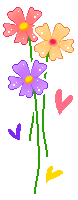 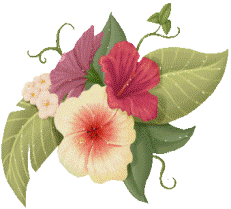 Câu 3:Dân cư nước ta phân bố:
 Rất đồng đều giữa các vùng.
 Đồng đều ở đồng bằng và ven biển; không đồng đều ở vùng núi.
 Không đồng đều, tập trung đông đúc ở đồng bằng, ven biển và thưa thớt ở vùng núi.
10
Câu 4: Dân cư nước ta phân bố không đồng đều gây ra hậu quả gì?
 Nơi quá nhiều nhà cửa, đường xá rộng rãi.
 Nơi thì đất chật người đông, thừa nguồn lao động. Nơi thì ít dân, thiếu nguồn lao động.
 Nơi thì có nhiều nhà máy, xí nghiệp. Nơi thì chỉ có đồi núi hoang vu.
10